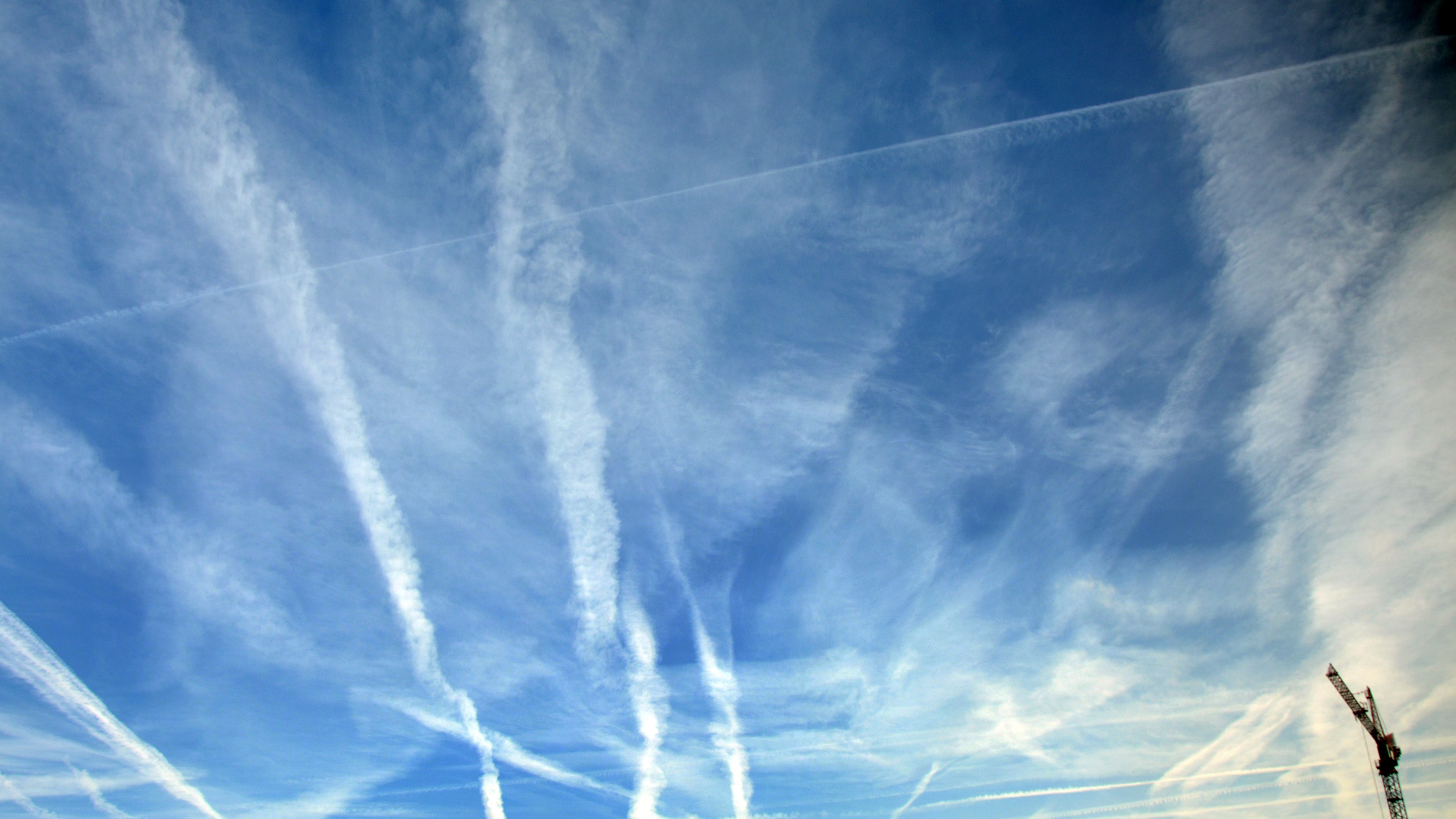 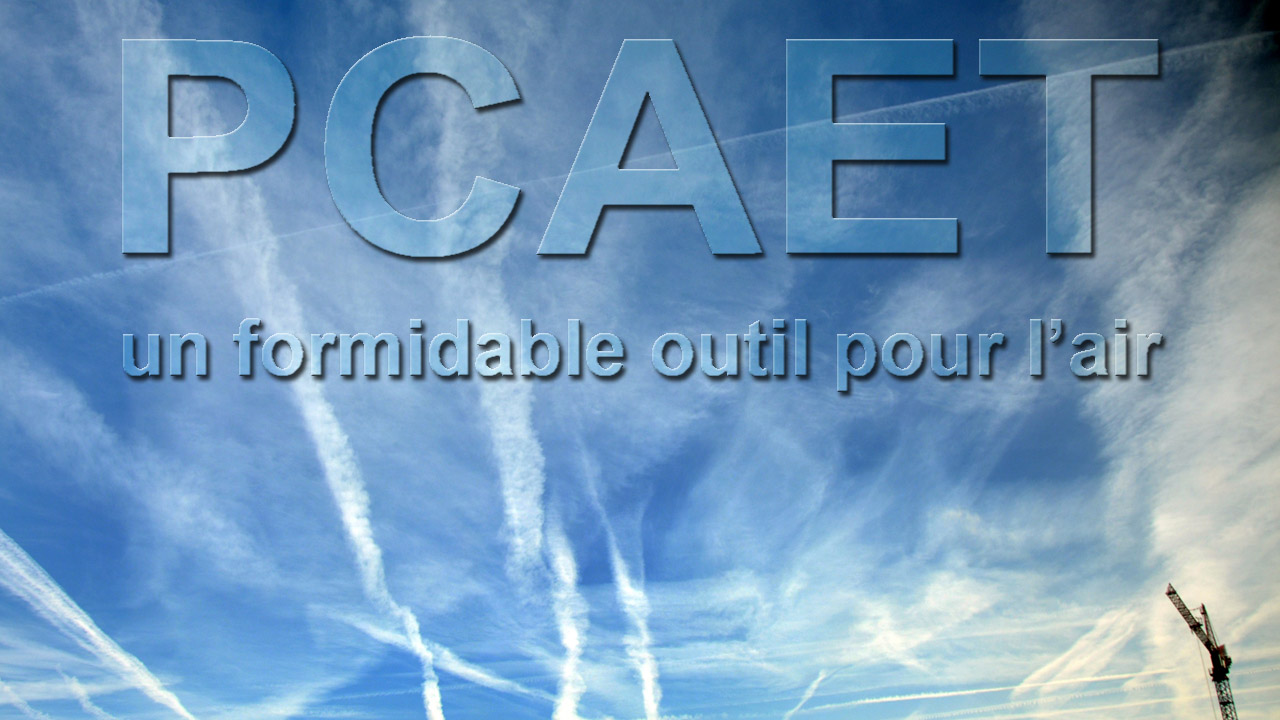 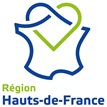 Bertrand Lafolie Responsable de service « Mobilisation des citoyens  -  Stratégies »Direction Climat-Air-Energie ;  Région Hauts-de-FranceJNQA, 19 septembre 2018, Lille
[Speaker Notes: Bonjour, 

Il est admis que l’action des collectivités est un maillon essentiel vers  une réduction massive des polluants  comme des Ges . 

L’action des collectivités entre dans une nouvelles phases en matière d’amélioration de la qualité de l’air ( comme de réduction des GES) 
Où il s‘agit de me mettre en œuvre ce qui a été expérimenté et décidé.

Pour cela, les élus et experts s’accordent sur la nécessité d’un meilleure coordination
		Meilleure coordination des actions sectorielles (transport, habitat, aménagement , distribution d’énergie…) ; 
		Meilleurs coordination des démarches entre les différents acteurs publics ( avec les différents échelons)  et privés.

En cela, les PCAET ( dans leurs nouvelles formules)  peuvent être un formidable outil pour contribuer à l’amélioration de la qualité de l’air. 
Recherchant l’accord et l’adhésion des citoyen et des entreprises sur un territoire en construisant le PCAET 
Assurant une meilleure articulation entre  les différents outils de planification

Mes propos feront un point sur les PCAET ou en sommes nous,  que doivent ils être traités;  les attendus ? comment ils s’articulent avec les différents doc  d’urbanisme  formidable levier transition moins émetteur de polluant
Pour finir , je ferai un pont sur le SRADDET, doc intégrateur des anciens SRCAE , simplificateur : vise à construire (en complément des stratégies nationales) une vison de MT et LT , notamment sur l’air]
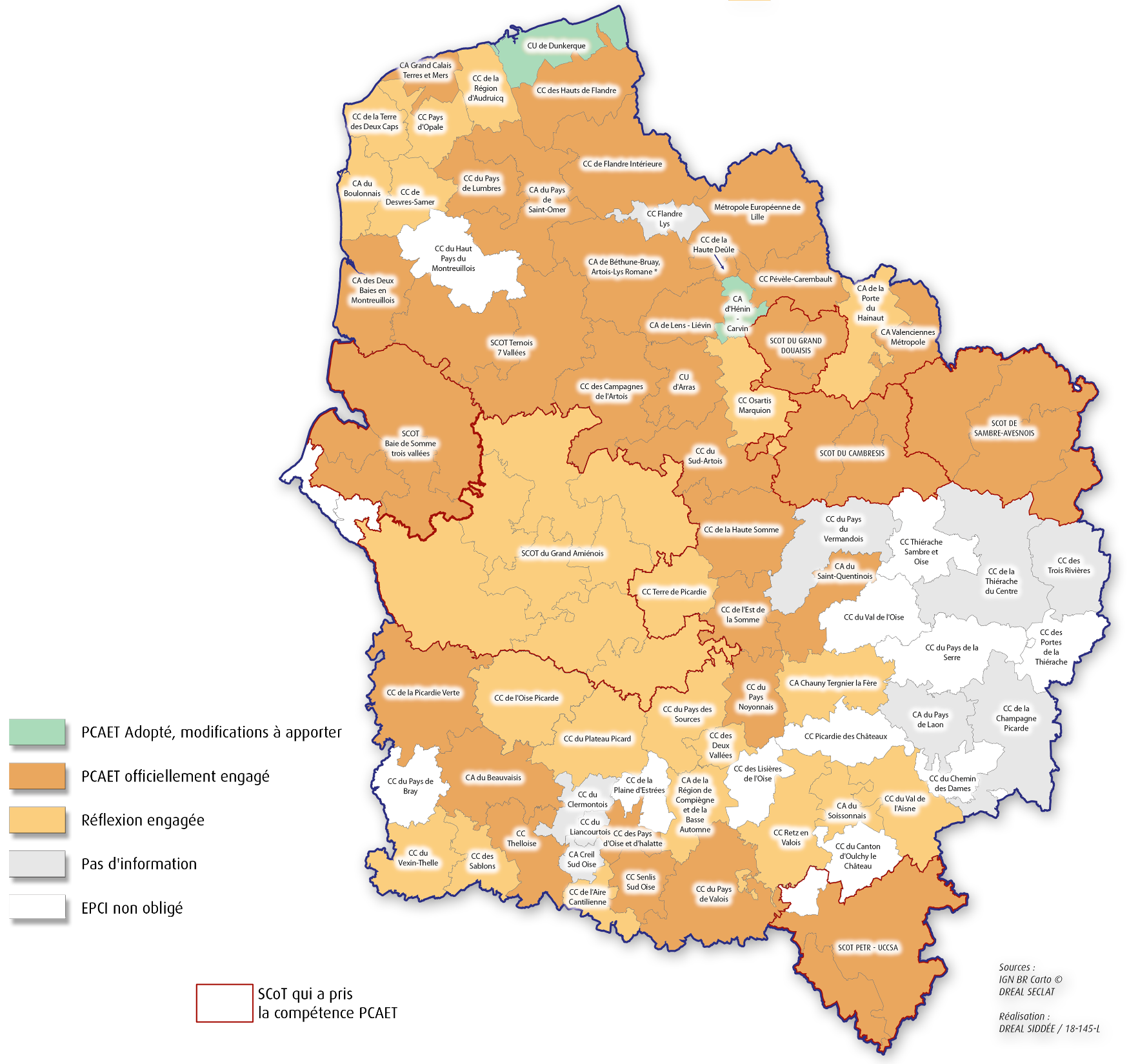 PCAET avancement des démarches d'élaboration au 31 aout 2018
PCAET : où en est-on ?
77 EPCI concernées  quasi totalité 
du territoire
Plus de 30 obligés ont lancé la démarche (délibération)   :       30  au 31 août 2018 ;     soit 48%  ;       = orange foncé sur la carte… mais sans PCAET déjà adopté.
D’autres transfèrent cette compétence au SCoT
[Speaker Notes: PCAET devenu obligatoire pour les EPCI de + 20 000 hab. : 
Pour les EPCI +50 000 hab. : avant le 31/12/2016
Pour les EPCI +20 000 hab. : avant le  31/12/2018
Les EPCI peuvent transférer cette compétence au SCOT

Périmètre = tout le territoire(antérieurement, le « volet territorial » était facultatif)

Révisé tous les 6 ans + bilan à mi-parcours

Procédure ; 
courriers  envoyés 2 fois  par  le préfet aux EPCI obligés (décembre 2016 ; mars 2017) 
Au 1er juin 2018 : ,  7 SCoT et 55 EPCI sont compétents pour élaborer un PCAET  (= 62 obligés).

Journées régionales d’information sur les PCAET par Dreal + Région à 
Dreal +5 DDT(M) ont rencontré plusieurs dizaines de territoires en 2 ans. 
 
Résultats :  
Beaucoup d’obligés ont engagé formellement la démarche PCAET en délibérant (30 obligés au 31 août 2018, soit 48%, en orange foncé sur la carte jointe),  il n'ont cependant pas encore adopté leur PCAET. Certains transfèrent cette compétence vers l'établissement public chargé du SCoT (cf art L.229-26 du code de l'environnement)]
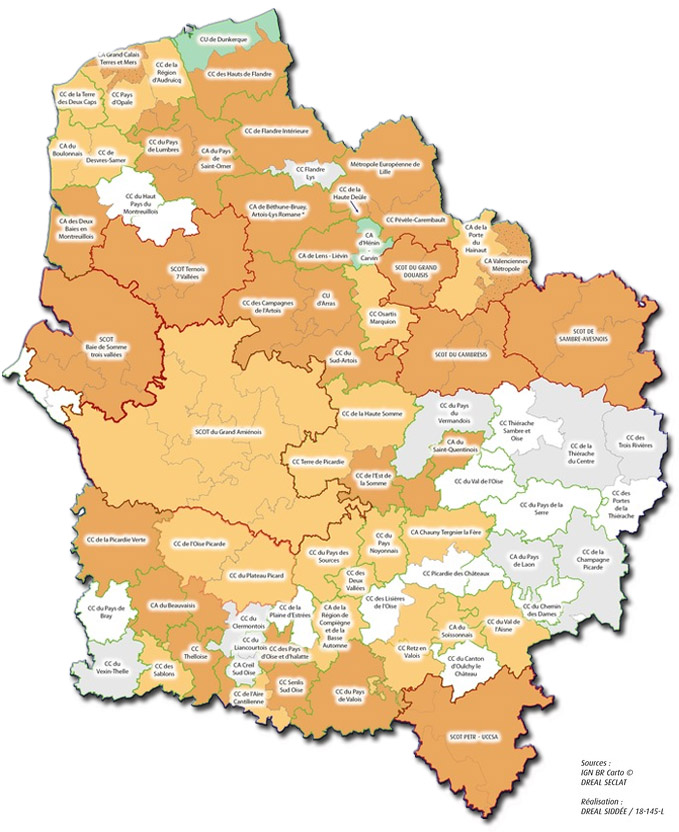 PCAET avancement des démarches d'élaboration au 31 aout 2018
PCAET : où en est-on ?
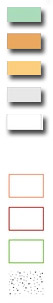 PCAET adopté (modifications à apporter)
PCAET officiellement engagé
Réflexion engagée
Pas de lancement ou pas d'information
EPCI non obligé

SCoT n'envisageant pas la compétence PCAET

SCoT ayant pris la compétence PCAET

Périmètre des SCoT adoptés

PCET valant PCAET (jusqu'à 4 ans après date d'adoption)
77 EPCI concernées  quasi totalité 
du territoire
Plus de 30 obligés ont lancé la démarche (délibération)   :   30 (au 31 août 2018, soit 48% ;  orange foncé sur la carte),… mais sans PCAET déjà adopté.D’autres transfèrent cette compétence au SCoT
[Speaker Notes: PCAET devenu obligatoire pour les EPCI de + 20 000 hab. : 
Pour les EPCI +50 000 hab. : avant le 31/12/2016
Pour les EPCI +20 000 hab. : avant le  31/12/2018
Les EPCI peuvent transférer cette compétence au SCOT

Périmètre = tout le territoire(antérieurement, le « volet territorial » était facultatif)

Révisé tous les 6 ans + bilan à mi-parcours

Procédure ; 
courriers  envoyés 2 fois  par  le préfet aux EPCI obligés (décembre 2016 ; mars 2017) 
Au 1er juin 2018 : ,  7 SCoT et 55 EPCI sont compétents pour élaborer un PCAET  (= 62 obligés).

Journées régionales d’information sur les PCAET par Dreal + Région à 
Dreal +5 DDT(M) ont rencontré plusieurs dizaines de territoires en 2 ans. 
 
Résultats :  
Beaucoup d’obligés ont engagé formellement la démarche PCAET en délibérant (30 obligés au 31 août 2018, soit 48%, en orange foncé sur la carte jointe),  il n'ont cependant pas encore adopté leur PCAET. Certains transfèrent cette compétence vers l'établissement public chargé du SCoT (cf art L.229-26 du code de l'environnement)]
PCAET
Objectifs (Cf. loi TECV)
 
Moins de GES Moins de pollution de l’air (cf. PREPA)
Moins de dépendance énergétique 
Moins de vulnérabilité climatique (=> adaptation) 
      Démarche participative, 
                    co-construite
Suivi & évaluation
[Speaker Notes: …co-construite par décideurs, services des collectivités & acteurs du territoire (acteurs socio-économiques, chercheurs, habitants…). 

PREPA = plan de Réduction des Émissions de Polluants Atmosphériques
décret du 10 mai 2017 ; fixe des objectifs nationaux de réduction  des émissions de certains polluants atmosphériques 
arrêté du 10 mai 2017 ; établissant le plan national de réduction des émissions de polluants atmosphériques, 
= feuille de route nationale en matière de reconquête de la qualité de l’air. 
En complément du Plan de Protection de l’Atmosphère (PPA), le PREPA  est une référence pour les stratégies locales Air. 

Le PCAE comprend  
un diagnostic , un rapport environnementale, une stratégie territoriale et un programme d’actions 
une description des articulations de ses objectifs avec SNBC, les SRCAE et PPA 
Un dispositif de suivi et d’évluation]
Diagnostic   : 
Inventaire quantifié 
des émissions (directes, indirectes) de GES 
des polluants de l’air  
…et des potentiels de réduction
Evaluation
de la séquestration nette de carbone  
du potentiel de développement de puits de carbone ;  
ex : « 4/1000 », prairies permanentes, forêt…
État des lieux - énergies :
consommations  ; potentiel de réduction …par secteurs d’activités,
réseaux de distribution  d’énergie :    enjeux et options ;
production d’EnR  ;  potentiels par filières + potentiel d’énergie de récupération et de stockage d’énergie
Analyse de la vulnérabilité du territoire aux effets du changement climatique (adaptation)
PCAET
Suivi & évaluation
[Speaker Notes: Méthode de comptabilisation des de GES et polluants de l’air : fixée par décret  

Définition des secteurs d’activité de référence pour la déclinaison des éléments chiffrés du diagnostic et des objectifs : décret  

Les diagnostics cherche à 
Une estimation des émissions de polluants atmosphériques , et une analyse de leurs potentialités de réduction 
Oxyde d’azote, les particules PM10, PM 2,5, Composés organiques Volatils , dioxyde de soufre, l’amoniac
Sur l’ensemble du territoire et les différents secteurs en distinguant  les contributions respective de chacun de secteur]
PCAET
Stratégie (actions et moyens) pour : 
Moins de GES et moins de polluants de l’air (en nombre et en concentration)
Plus de Stocks/Puits de carbone(sol, végétation, bois-construction…)
Transition énergétique du territoire
Adaptation au changement climatique
Suivi & évaluation
[Speaker Notes: La stratégie définit  (… au moins pour les 9  sujets-clés précisés par le décret) : 

Actions  à  mettre  en  œuvre  par  les  collectivités territoriales et par les acteurs socio-économiques
Moyens à mettre en œuvre, 
publics concernés,  partenariats souhaités et 
résultats attendus pour les principales actions envisagées]
Plan d’action de l’EPCI : =  priorités & objectifs stratégiques et opérationnels      (au moins pour les sujets clés précisés par le décret)
Stratégie territoriale détaillée ; et présentant les conséquences  socio-économique ;  en tenant compte du coût de l’action et de l’inaction  (nouveau) 
Par qui /pour qui ?  Comment ? => tous les secteurs d’activités ; actions mises en place par les collectivités et les acteurs socio-économiques. => partenariats, moyens (mutualisés ?)
Quoi ? tout type d’actions ; dont communication, sensibilisation et animation
PCAET
Suivi & évaluation
[Speaker Notes: Il définit   des   actions   à  mettre   en   œuvre  par   les   collectivités territoriales et l’ensemble des acteurs socio-économiques
Il précise les moyens à mettre en œuvre, les publics concernés, les partenariats souhaités et les résultats attendus pour les principales actions envisagées

PCAET définit de objectifs de réductions des émissions et de concentrations des polluant , 
tout en vérifiant que les actions prévues  dans le programme d’action ne dégradent pas la qualité de l’air 


PCAET Changements souhaités en matière d’usage du bâti, de nouvelles mobilité, d’optimisation des systèmes énergétique ; évolution de nos modes de production nécessité l’accord et l’adhésion des citoyen et des entreprises ; 

la transition Climat air énergie nécessite donc une coordination entre acteurs public et piv, 

En prenant le relias des PCET les PCAET, outil de référence au plan local   s’impose come un dispositif de référence ou les technicien et élus s’effoecent de mobiliser les multiple acteurs du territoire 
Actions clairement et uniquement estampillées CAE 
Nombreux actions]
PCAET
Dispositif de suivi/évaluation
Partie intégrante du PCAET
Porte sur :
actions, 
gouvernance 
pilotage.
indicateurs 
à articuler avec ceux du SRCAE et/ou du SRADDET
Suivi & évaluation
[Speaker Notes: Il définit   des   actions   à  mettre   en   œuvre  par   les   collectivités territoriales et l’ensemble des acteurs socio-économiques
Il précise les moyens à mettre en œuvre, les publics concernés, les partenariats souhaités et les résultats attendus pour les principales actions envisagées]
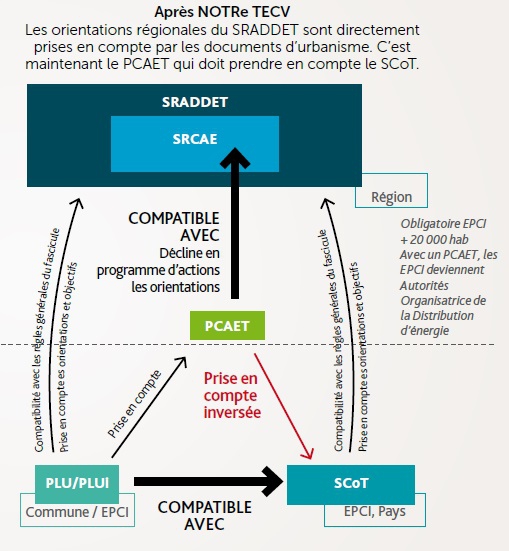 Après les lois Notre & TECV…
Relations juridiques et/ou hiérarchiques avec d'autres plans ou documents
Les PCAET(s) doivent être compatibles avec les orientations régionales du SRADDET
[Speaker Notes: Le PCAET : la loi TECV vient aussi redéfinir les relations entre les autres documents de planification dans un effort de lisibilité 
Redonner ainsi plus de poids et de force 
Scot doit prendre en compte les objectifs Cae du SRADDET (anciens SRCAE) 
Par exemple alors qu’auparavant les relations PLU /PCAET n’étaient qu’indirectes désormais le PLU doit prendre en compte le PCAET et celui-ci le SCOT 


doit être compatible avec le schéma régional du climat, de l'air et de l'énergie (SRCAE) que les régions doivent élaborer avec le préfet ;
peut constituer le « volet climat » d'un Agenda 21 de collectivité ou d'un projet territorial de développement durable ;
peut, lorsqu'il est élaboré par la région et que cette dernière le souhaite, être directement intégré dans le Schéma Régional Climat Air Énergie (SRCAE)2. La région concernée doit alors faire état de ce PCAET dans le « rapport sur la situation en matière de développement durable intéressant le fonctionnement de la collectivité, les politiques qu'elle mène sur son territoire et les orientations et programmes de nature à améliorer cette situation » (rapport prévu par le code général des collectivités territoriales, présenté par le président du conseil régional, et dont le contenu et, si nécessaire, les modalités d'élaboration sont fixés par décret3) ;
doit prendre en compte le schéma de cohérence territoriale (SCOT), et être pris en compte par le plan local d'urbanisme (PLU)4.]
Rôle de la région?
En amont du PCAET, la Région transmet à la collectivité (à sa demande) « les informations estimées utiles à cette élaboration » sous 2 mois
En aval, la Région est consultée pour un avis sur le PCAET (avis notifié sous 2 mois)
A ce jour, la Région n’a pas reçu de demande d’avis …mais l’échéance fin-2018 approche
Rappel 
PCAET  : doit être compatible avec les orientations du SRADDET
La Région appuie les territoires et leurs PCAET(s).
4ème journée : 4 oct. Prochain (Amiens)
- pour les EPCI de plus de 20 000 habitants (obligés par la loi à s’engager avant le 31/12/2018 dans un PCAET) 
- avec exemples de territoires déjà engagés (mutualisation de  moyens,  gouvernance commune, mobilisation des partenaires techniques et financiers…)
Journées d’informations et d’échanges pour les territoires  (co-organisation Etat-Région) 
2016 (5 juillet) 1ère journée : partager les informations essentielles les PCAET
2017 : 2 journées techniques- DREAL, à Lille           le 9 juin- Région, à Amiens,   le 6 juillet
[Speaker Notes: Et AUSSI  outils via CERDD et ATMO]
La Région partage l’élaboration des objectifs et règles générales du SRADDET avec les territoires PCAET
2017 (5 mai ) : ateliers sur les volets/objectifs Climat-Air-Énergie du SRADDET
2018 (4 juin ) : le Vice-Président a invité les territoires à une présentation des objectifs et orientations retenus
21 septembre Prochain-  Journée d’échanges- avec les PPA - sur les règles générales du SRADDET (qui s’appliqueront aux PCAET)
[Speaker Notes: PPA = personnes publiques associées]
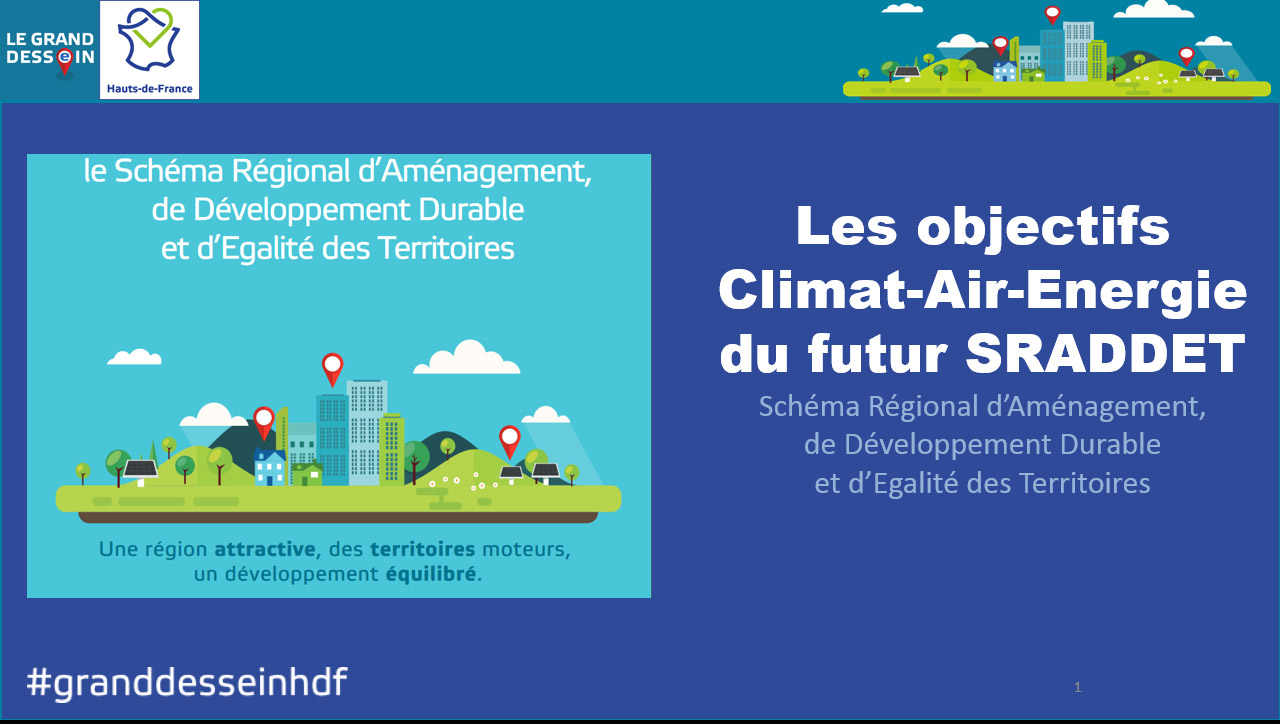 Où en est-on ?
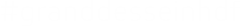 13
Les objectifs CAEdans le SRADDET
CGCTArt. L4251-1
• Le SRADDET fixe les objectifs de moyen et long termes   sur le territoire de la région   en matière : 
d'équilibre et d'égalité des territoires,
d'implantation des différentes infrastructures d'intérêt régional
de désenclavement des territoires ruraux, 
d'habitat
de gestion économe de l'espace
d'intermodalité et de développement des transports
de maîtrise et de valorisation de l'énergie
de lutte contre le changement climatique
de pollution de l'air
de protection et de restauration de la biodiversité 
de prévention et de gestion des déchets.
• Le SRADDET fixe les objectifs de moyen et long termes   sur le territoire de la région   en matière : 
d'équilibre et d'égalité des territoires,
d'implantation des différentes infrastructures d'intérêt régional
de désenclavement des territoires ruraux, 
d'habitat
de gestion économe de l'espace
d'intermodalité et de développement des transports
de maîtrise et de valorisation de l'énergie
de lutte contre le changement climatique
de pollution de l'air
de protection et de restauration de la biodiversité 
de prévention et de gestion des déchets.
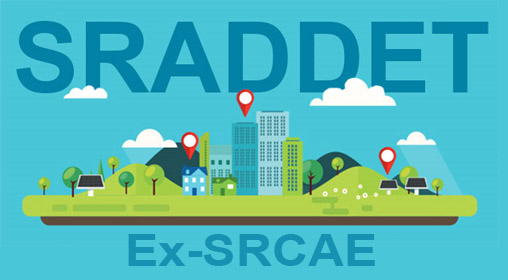 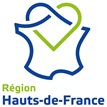 [Speaker Notes: CGCT  = Code général des collectivités territoriales.

Les objectifs du SRADDET (M et LT) porte 11 thèmes obligatoires dont un thème  «  qualité de l’air »]
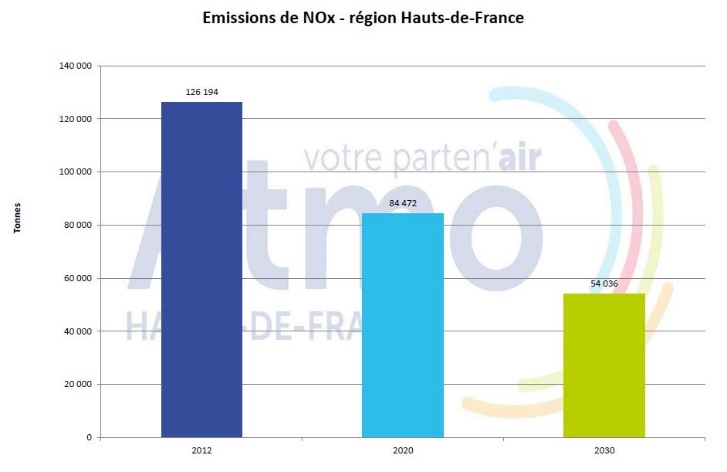 Air
Améliorer la qualité de l’air en lien avec les enjeux de santé publique et de la qualité de la vie
Objectif transversal… à atteindre via les 12 premiers objectifs Climat/air/énergie(notammentTransport et Résidentiel/Tertiaire)
Résultats attendus  (2030)
 
Diminuer les émissions de NOx :     
- 71,2 kT   en 2030 

Diminuer les émissions de PM10 :    
- 10,5 kT  en 2030
2012   ->    2020   ->   2030
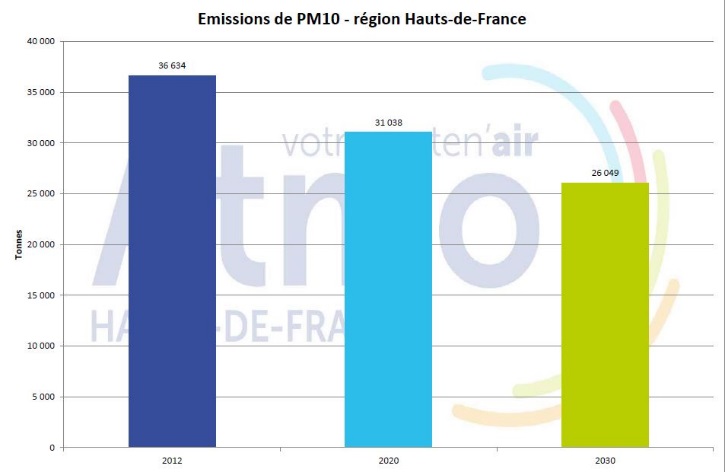 Rappels
Consultation (3 mois) en cours, jusqu’au 9 oct.
21 septembre ProchainJournée d’échanges- avec les PPA - sur les règles générales du SRADDET (qui s’appliqueront aux PCAET)
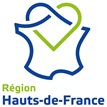